Открытый  урок поокружающему  мируВ  1 «Б» классе
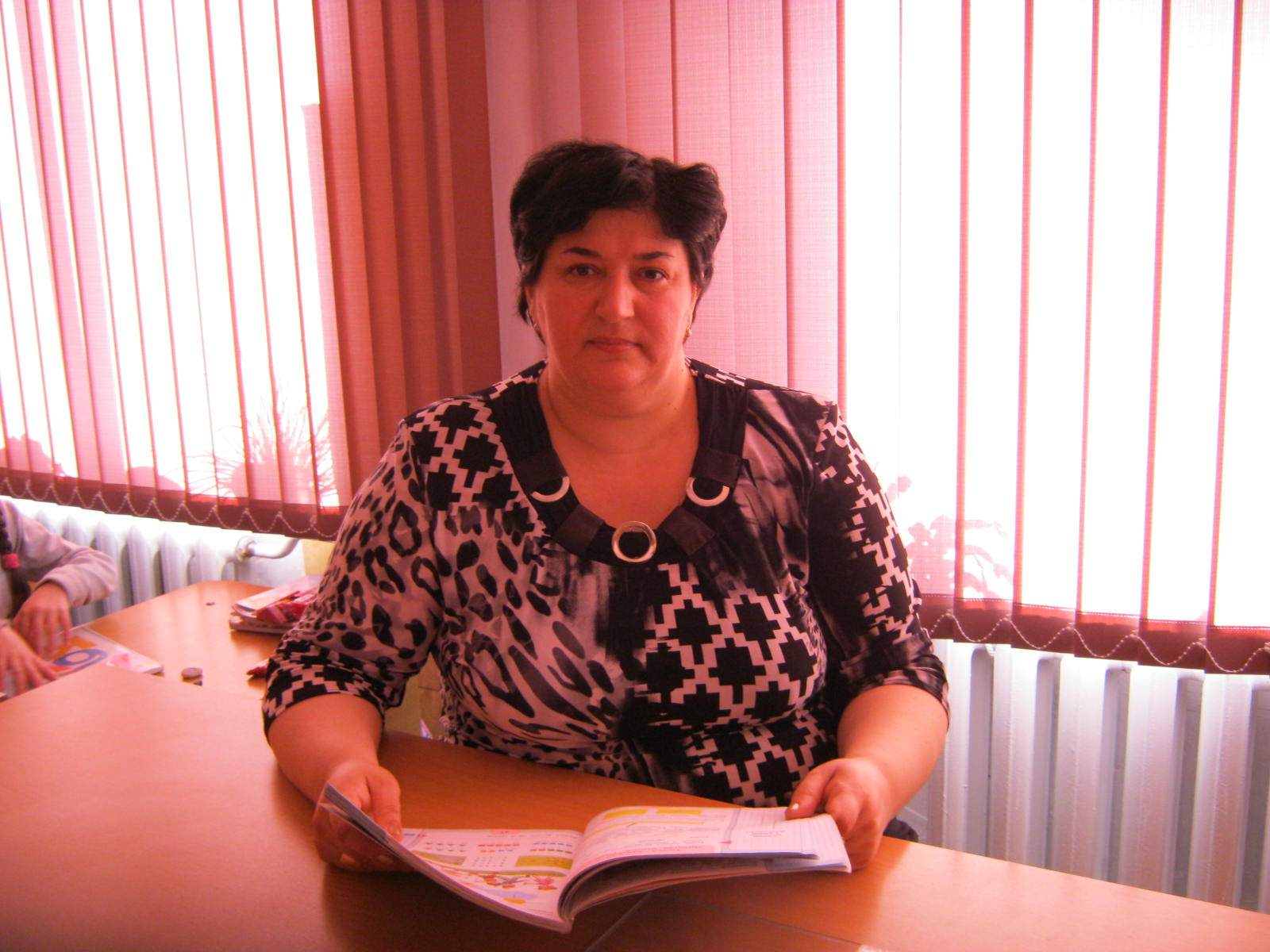 « КАК  ЖИВЕТ   СЕМЬЯ?»
учитель  начальных  классов
Абазова  Мадина  Борисовна
Разгадайте  ребус
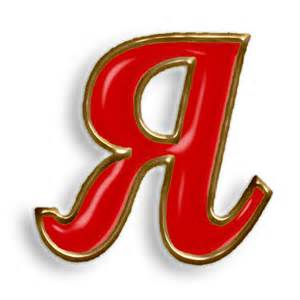 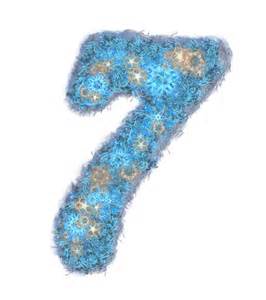 Семья- это  группа  родственников  живущих  вместе
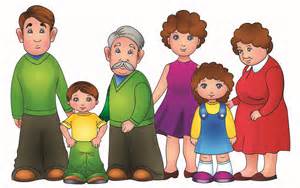 Наш  класс- это  школьная  семья
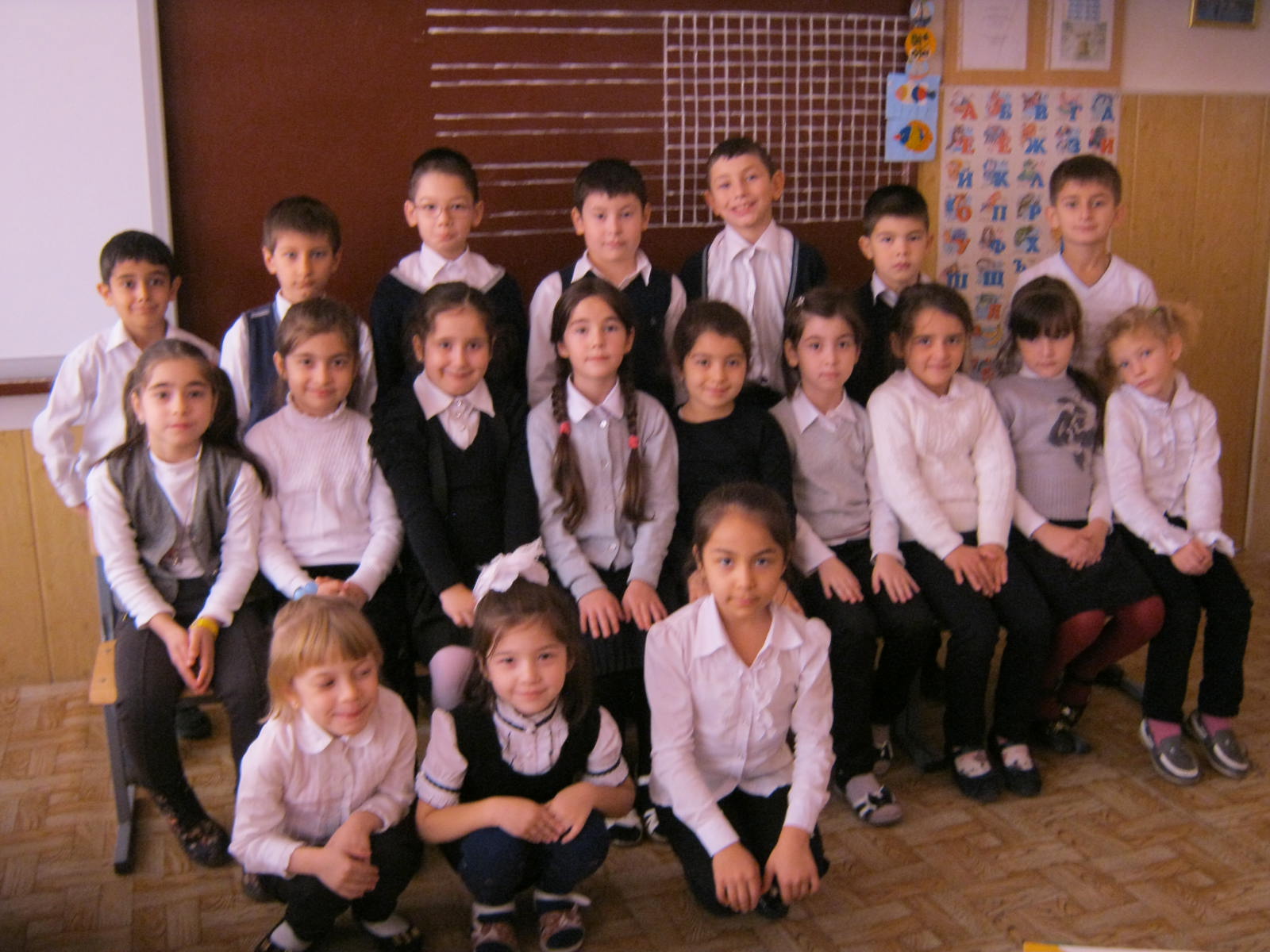 Что  такое  семья?
Семья- это счастье,  любовь  и  удача.
Семья – это  летом  поездки  на  дачу.
Семья  -это праздник,  семейные  даты.
Подарки, покупки,  приятные  траты.
Семья – это  труд,  друг  о  друге  забота.
Семья – это  много  домашней  работы.
Семья – это  важно!!!
Семья – это сложно!!!
Но  счастливо  жить  одному  невозможно!
ПРАВИЛА  ОБЩЕНИЯ  В  СЕМЬЕ
1. Любить  друг  друга.
2. Уважать  друг  друга.
3. Слушать  родителей  и  заботиться  о них.
4. Быть честным  и  правдивым.
5. Не  огорчать  родителей  поступками  и  учебой.
6.Не  держать обиду  на  родителей.
7. Не  требовать  от  родителей  исполнения  всех  своих  желаний.
Всегда  будьте  вместе.  Любовь  берегите,Обиды  и  ссоры  подальше  гоните,Хочу, чтоб  про  нас  говорили  друзья:Какая   хорошая  Ваша  семья!
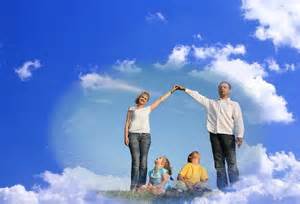